2008- VOSGES -ALSACE
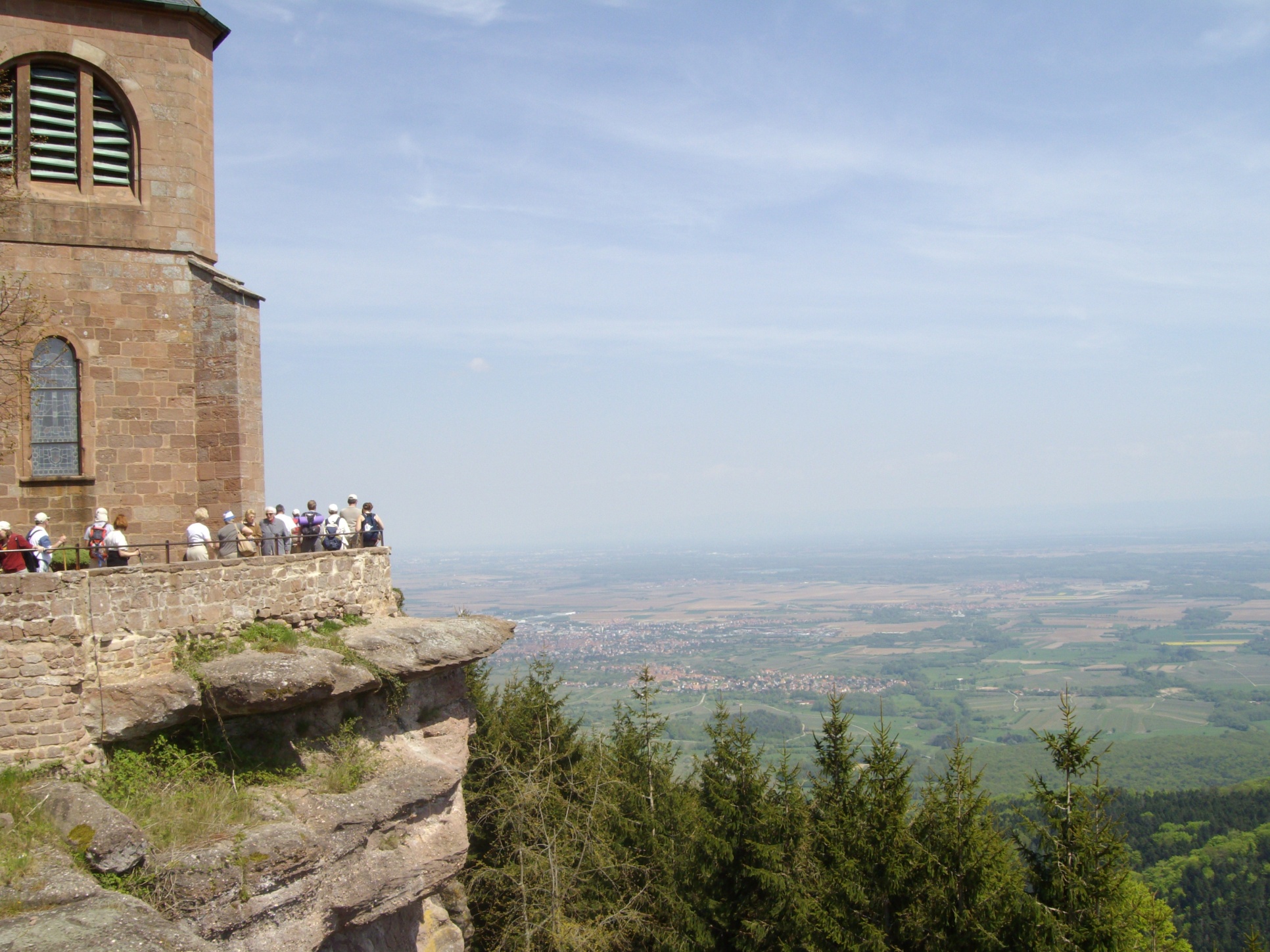 .
Le Mont Ste Odile dominant la plaine d’Alsace
Entre Alsace et Foret Noire